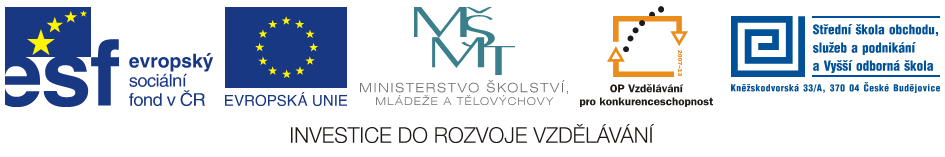 Jméno autora: 	Mgr. Mária Filipová
Datum vytvoření:	17. 05. 2013
Číslo DUMu: 	VY_32_INOVACE_08_AJ_EP
Ročník:                	1. – 4. ročník 
Vzdělávací oblast:	Jazyk a jazyková komunikace
Vzdělávací obor:     	Anglický jazyk
Tematický okruh:  	odborná slovní zásoba pro studenty ekonomických oborů
		(Ekonomika a podnikání, Obchodník, Podnikání)
Klíčová slova:       	podnik, podnikatelský plán, faktory právní a politické

Metodický list/anotace:
Materiál slouží k seznámení se základní odbornou slovní zásobou pro studenty ekonomických oborů. Jedná se zejména o termíny z oblasti ekonomie. 
Studenti odhadují na základě svých znalostí význam slov. V případě potřeby pracují se slovníkem.
Business
What is it?
a business is any organisation that makes goods or provides services
there are many types of business 
entrepreneurship is the act of being an enterpreneur 
the most obvious form of entrepreneurship is starting new businesses (referred as startup company)
these range from small firms owned and run by just one self-employed person, through to large companies which employ thousands of staff 
a business opportunity consists of four integrated elements 
a need
the means to fulfill the need
a method to apply the means to fulfill the need 
a method to benefit
Why start a business?
the individual who sets up their own business is called an entrepreneur
making a profit. A business does this by selling items at a price that more than covers the costs of production. Owners keep the profit as a reward for risk-taking and enterprise.
the satisfaction that comes from setting up a successful business and being independent
being able to make a difference by offering a service to the community such as a charity shop or hospice
A business plan
A business plan is a report by a new or existing business that contains all of its research findings and explains why the firm hopes to succeed. A business plan includes the results of market research and competitor analysis.
Economic factors
government regulations
rate of interest
inflation
price level
economic growth and development
gross domestic product (GDP)
Law factor
goverments can pass legislation protecting consumers and workers or restricting where businesses can build new premises
government economic objectives include
low unemployment
lower prices (continually rising prices is called inflation)
economic growth so that individuals have a higher standard of living
the exchange rate (the price of foreign currency)
Literatura
JURASZKOVÁ ING, Marcela. Podniková ekonomika I: Učební texty pro 1. ročník. Střední škola obchodu, služeb a podnikání a Vyšší odborná škola, 2012. 
PHILLIPS, Janet a kol. Oxford studijní slovník. Oxford: Oxford University Press, 2010, ISBN 978019 430655 3.